伦敦针灵3期班及艾魂班今年招生简章
讲演者: 潘晓川教授
联系人: 聂卉
2018年/10月/6-8日地点伦敦中心
venue    London
潘晓川教授简介
经典中医学者，研究者，实践者，
推广者。
经典中医自洽体系创建人，
高级中医师（加拿大），
副主任医师（中国），
教授（中国）。
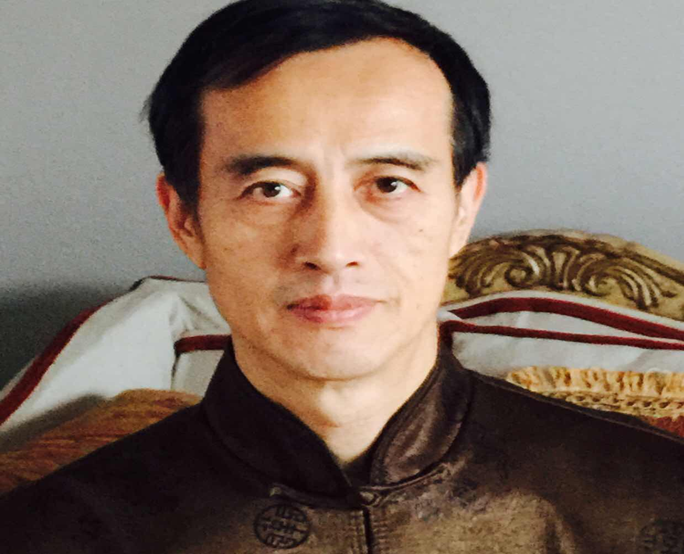 经典中医自洽体系简介：
以中医经典，易经和现代天文物理学为理论支柱，以天地人的统一场为框架，太极是宇宙双螺旋结构的模型，河图为太极的数理模型，这个思路在整个体系中贯穿始终，一脉相承，成为整个体系自洽的基点，中医全部理论问题，最终解释为双螺旋场问题，双螺旋场即立体的太极，为整个宇宙的母系统模式。
针灵初级班教学内容
第一天(10月6日周六）：	
1. 经典中医是系统医学
2. 自洽脉法
3. 经典中医的天文学背景
4. 汤液针法（系统1）
针灵初级班教学内容
第二天(10月7日周日）：
1. 原络调脉体系（系统2）
2. 命门针法（系统3）
3. 经典中医是自洽体系
4. 营卫流注理论模型
5. 经典中医的哲学背景
6. 经典中医现代化条件已经成熟
艾魂一天课内容
第三天(10月8日周一）：
1灸法概论
2难经命门学说
3原络调脉体系
4督任调脉体系
5俞募调脉体系
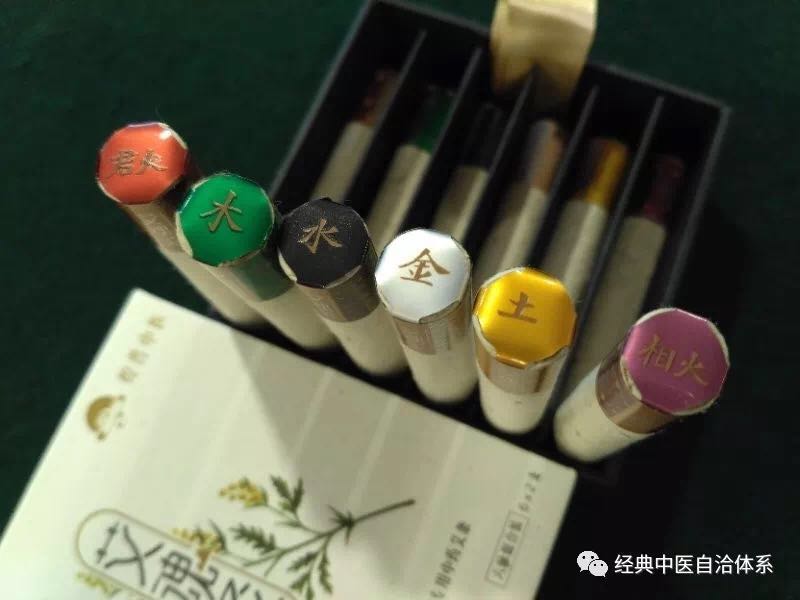 艾魂简介1
艾魂是潘晓川·经典中医自洽体系的平脉艾灸技术。通过运用改良自难经的自洽体系独有的脉法——汤液脉法，确定脉象的太过与不及，找出独处藏奸，而确定“反应点”。运用原络系统、督任系统、俞募系统等，结合天道易经的数术原则和自洽体系独有的艾灸手法，用较小的灸量达到平脉的目的。以此激发患者的自愈力，灸到病除。这就是艾魂技术的诊疗理念和流程
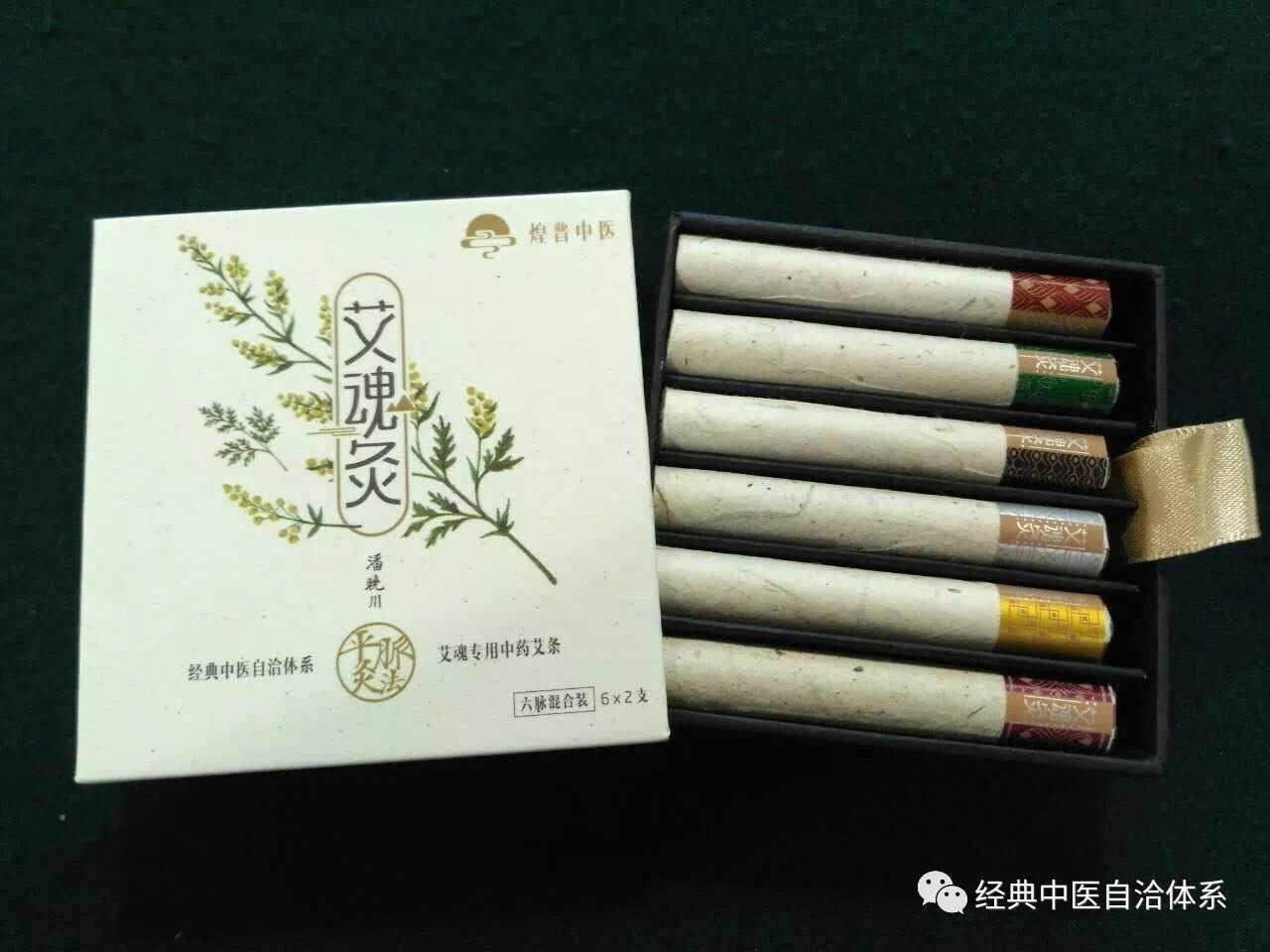 艾魂简介2
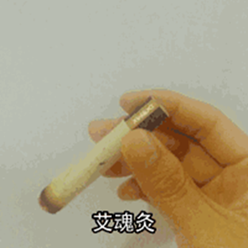 艾魂技术跳脱出了艾灸的误区。诊断准、取穴少、烟尘小、时间短、力量大是艾魂技术的独到特点。平均一个穴位施灸五分钟左右，整个治疗过程大致在十五分钟左右，就能达到调理一身之气的效果。从而，避免了上火症状和烟尘熏呛等艾灸弊端，保护了患者、医生免受艾烟之苦，连儿童都适用。
艾条中含有的中药成分经过燃烧，其药性随着灸烟的气化作用，通过原气的聚集点——原穴，输送能量于经络，调理全身之气机。可以说，艾魂平脉灸法技术以及艾魂灸艾条，是脉、药、艾的完美结合。
三天课程安排
上课时间：2018年10月6--8日（周六、周日、下周一）
上课地点：伦敦市中心，4条地铁通达，地址详情请看另一文档。
联系人：聂卉，微信号：Niehui21/Tel: 0044-7919410499
学费：请看另一文档。
潘老师授课每天6小时，上午9-12am，下午2:30-5:30pm。
课后操作练习：5:30pm-6:30pm。之后进入学习小群继续有辅导。
备注
学费及付款方式请看另一文档。学费包括中式午餐，英国外学员提供交通补助。
课后有针灵和艾魂证书发放。9月1日前付费有10%的折扣。
免费赠送讲课录音精美U盘（课后任何时间可重复聆听讲课原版内容）。
针灵初级班暂定20人和艾魂班暂定额30人。
为了配合潘老师高质量的教学，本班聘请学习针灵优秀者伴有高学历的老师，做辅导员，使学员通过本班系统学习针灵后，尽可能完全掌握针灵及艾魂 。
讲座中可以录音，不可以录像，课后可以拍友谊照。
欢迎复读生听课（免学费但交£100管理费）。
伦敦一区4星级教室
教室国际一流标准，
音响及幻灯清晰明了，屏幕字体清晰，
室内空调，冷热可调，灯光适度，
无限制茶饮，咖啡，饼干，水果及酸奶。
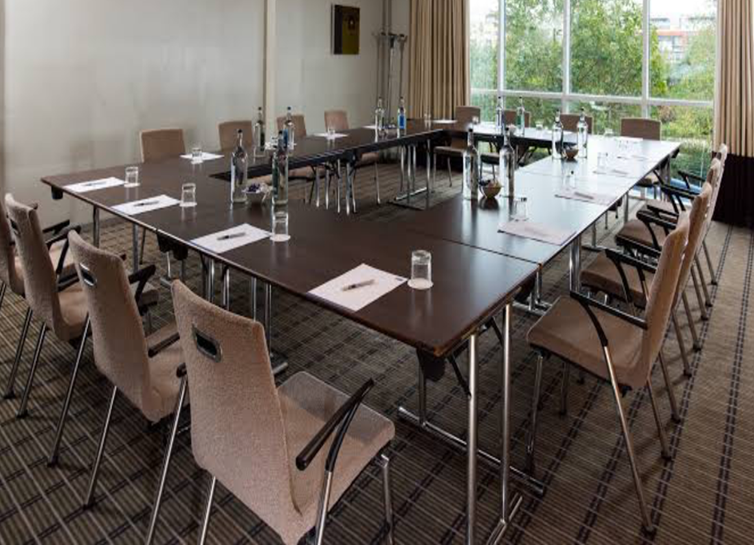 伦敦针灵二期中级学员毕业合影
伦敦针灵二期初级学员毕业合影
伦敦针灵二期学员学习剪影